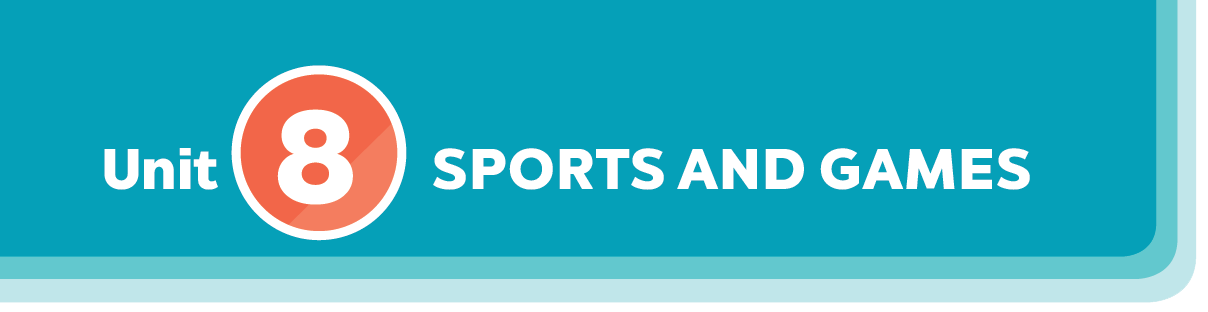 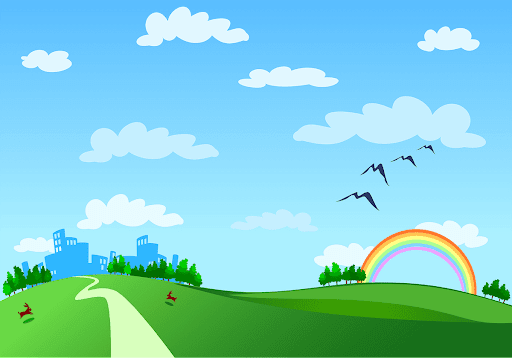 Good morning class
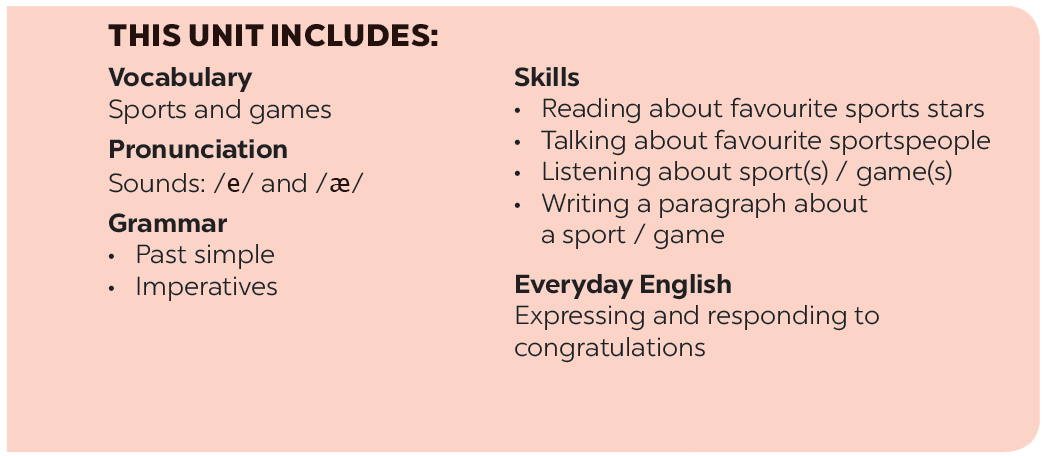 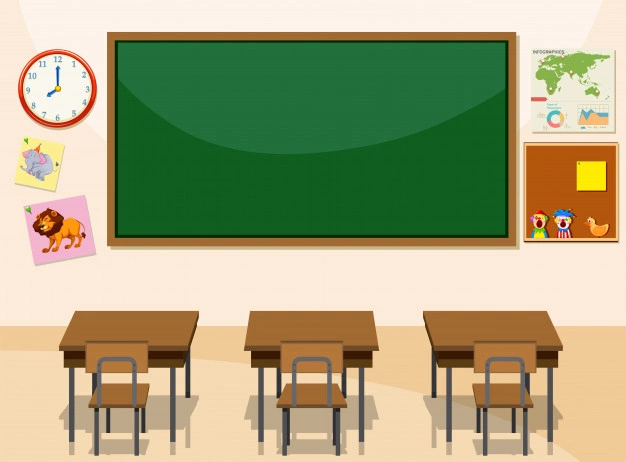 warm -up
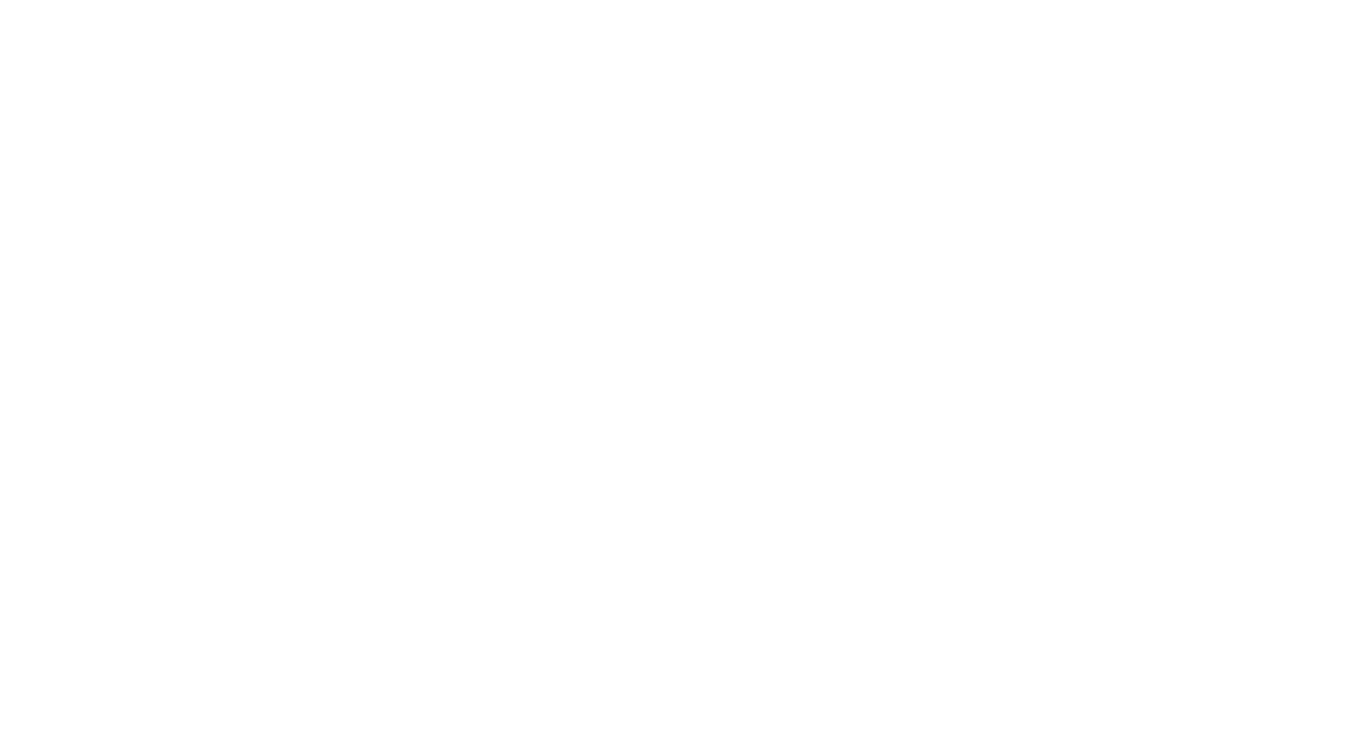 Game: Lucky number
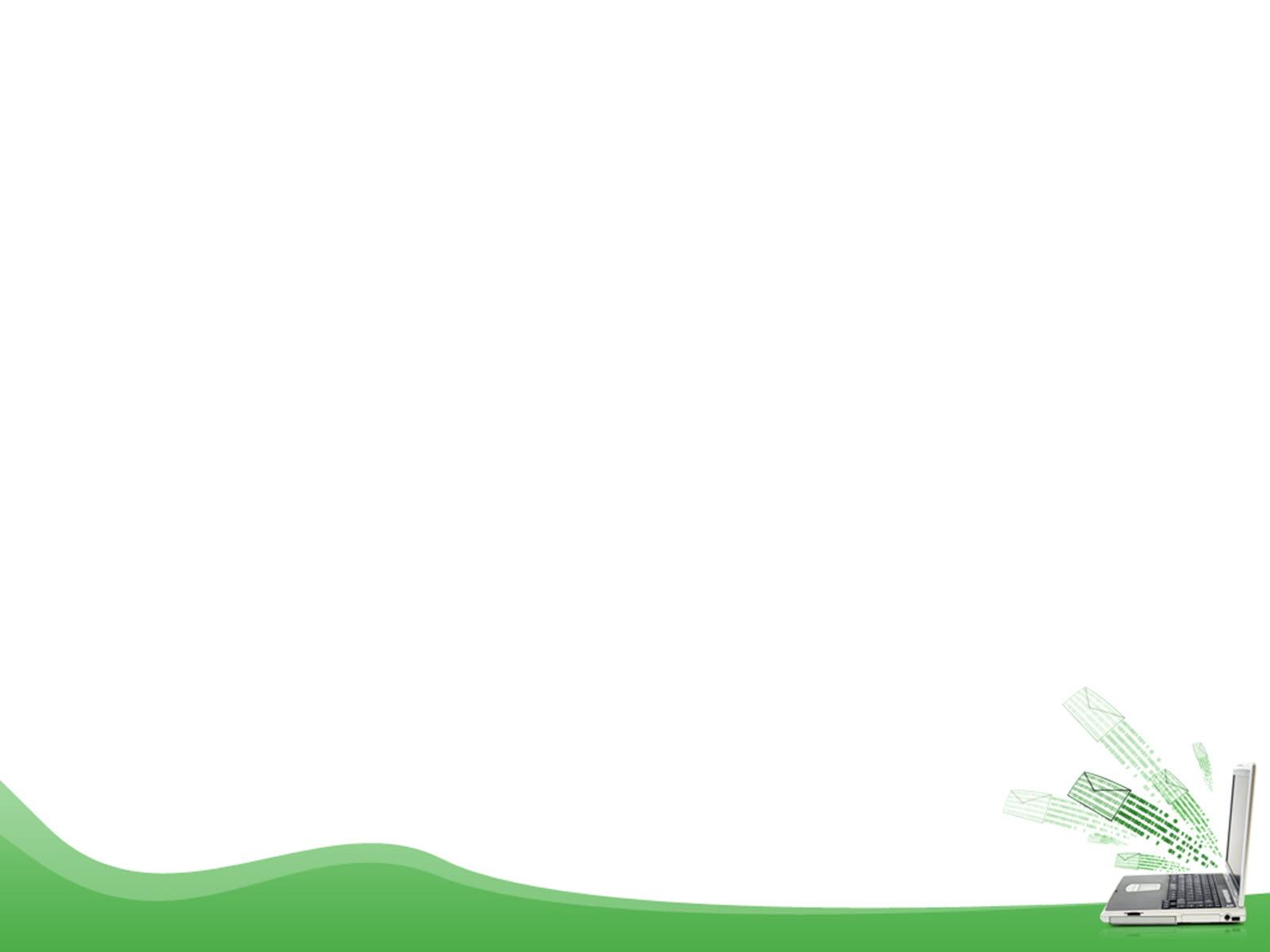 LUCKY NUMBERS
3
2
1
4
7
8
6
5
A
2
4
6
8
10
12
14
B
2
4
6
8
10
12
14
LUCKY NUMBER!
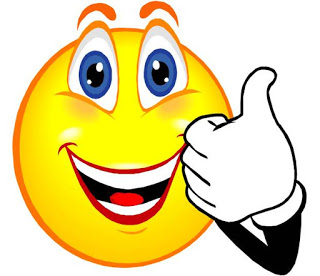 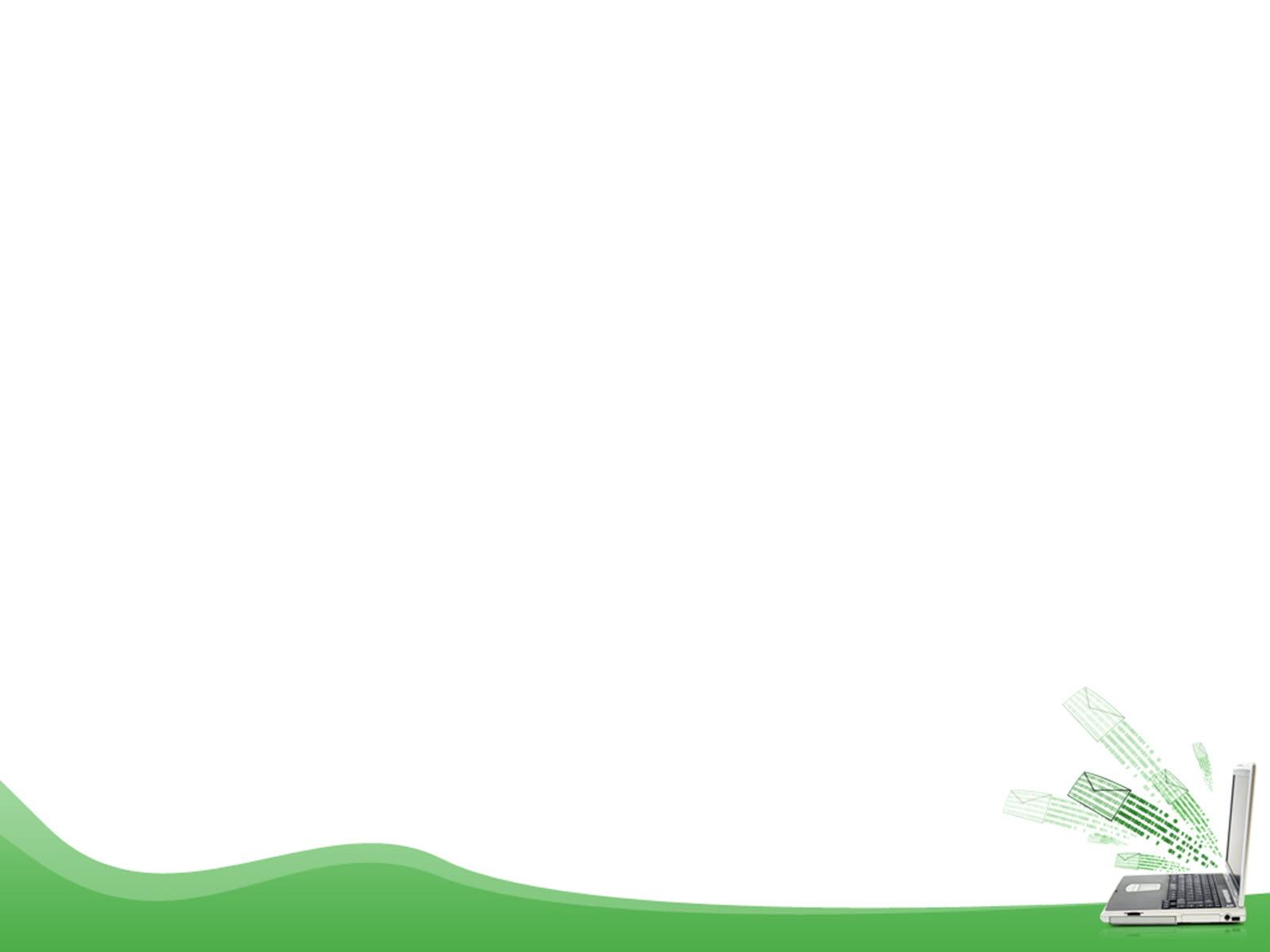 * Complete the following imperative:
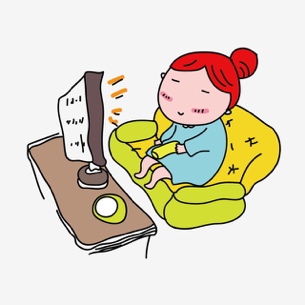 Don’t
2. ...……..watch TV more than 3 hours a day. It’s bad for your eyes.
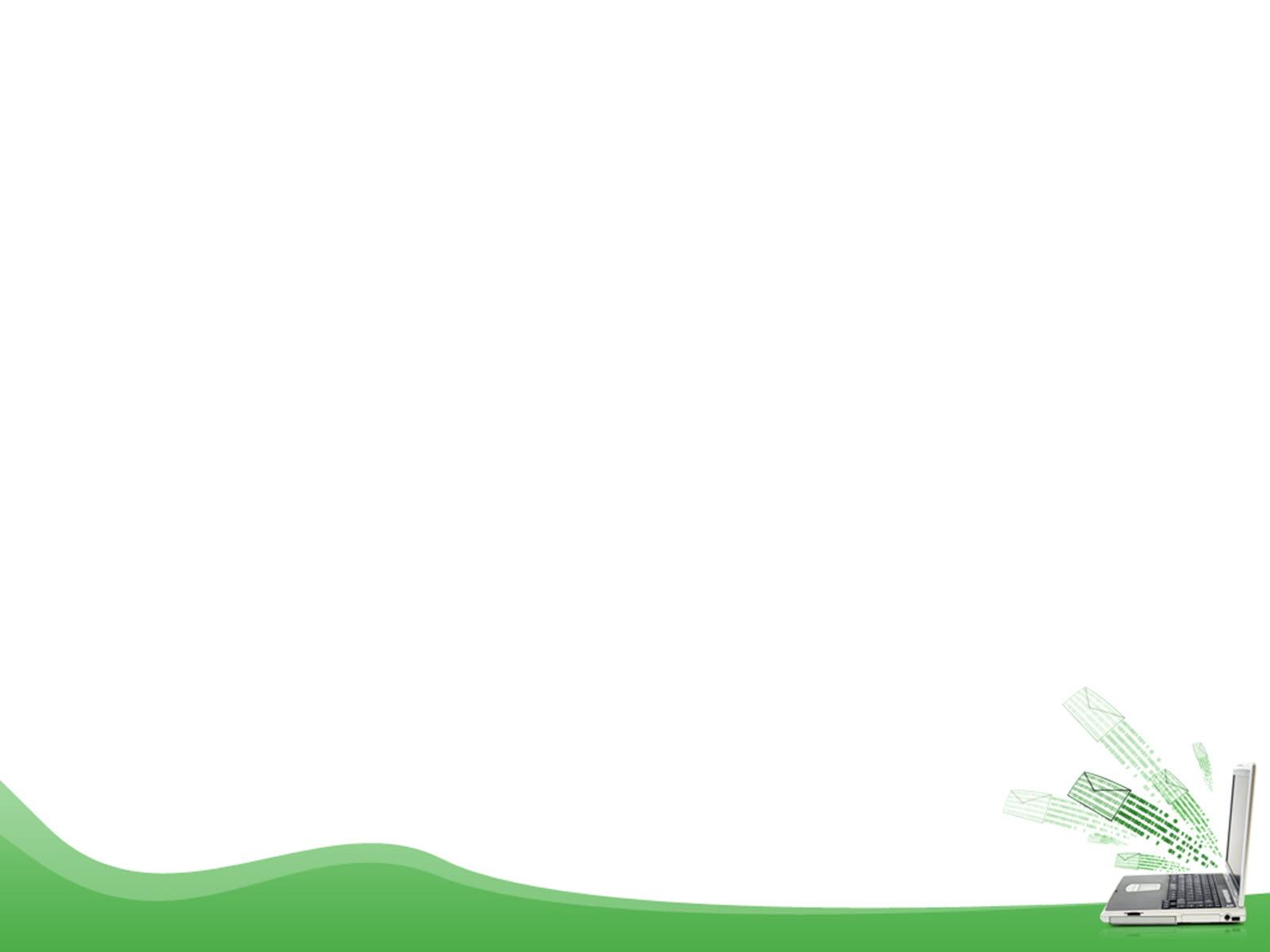 * Complete the question:
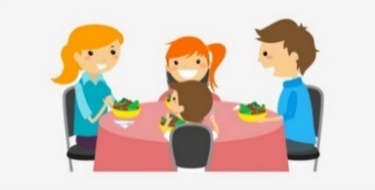 Did
3. .……. you have dinner with your parents yesterday?
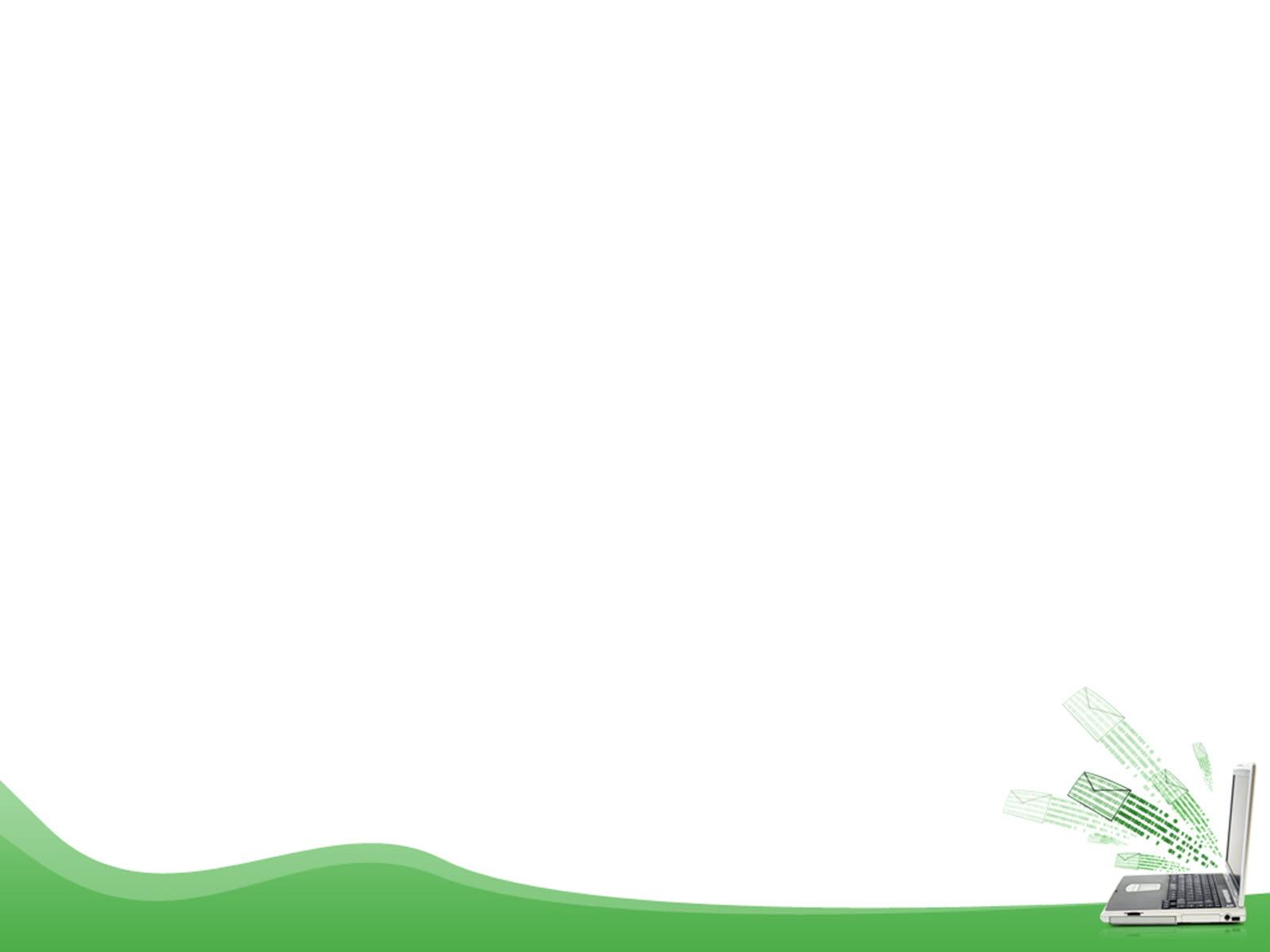 * Look at the picture and complete the sentence:
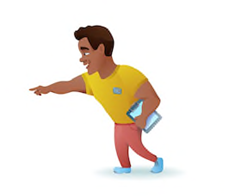 Listen
4. ……..… to the instructor at the gym.
LUCKY NUMBER!
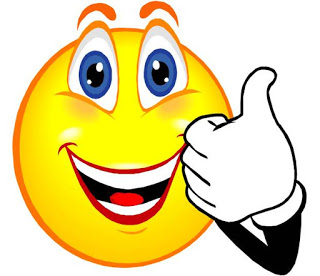 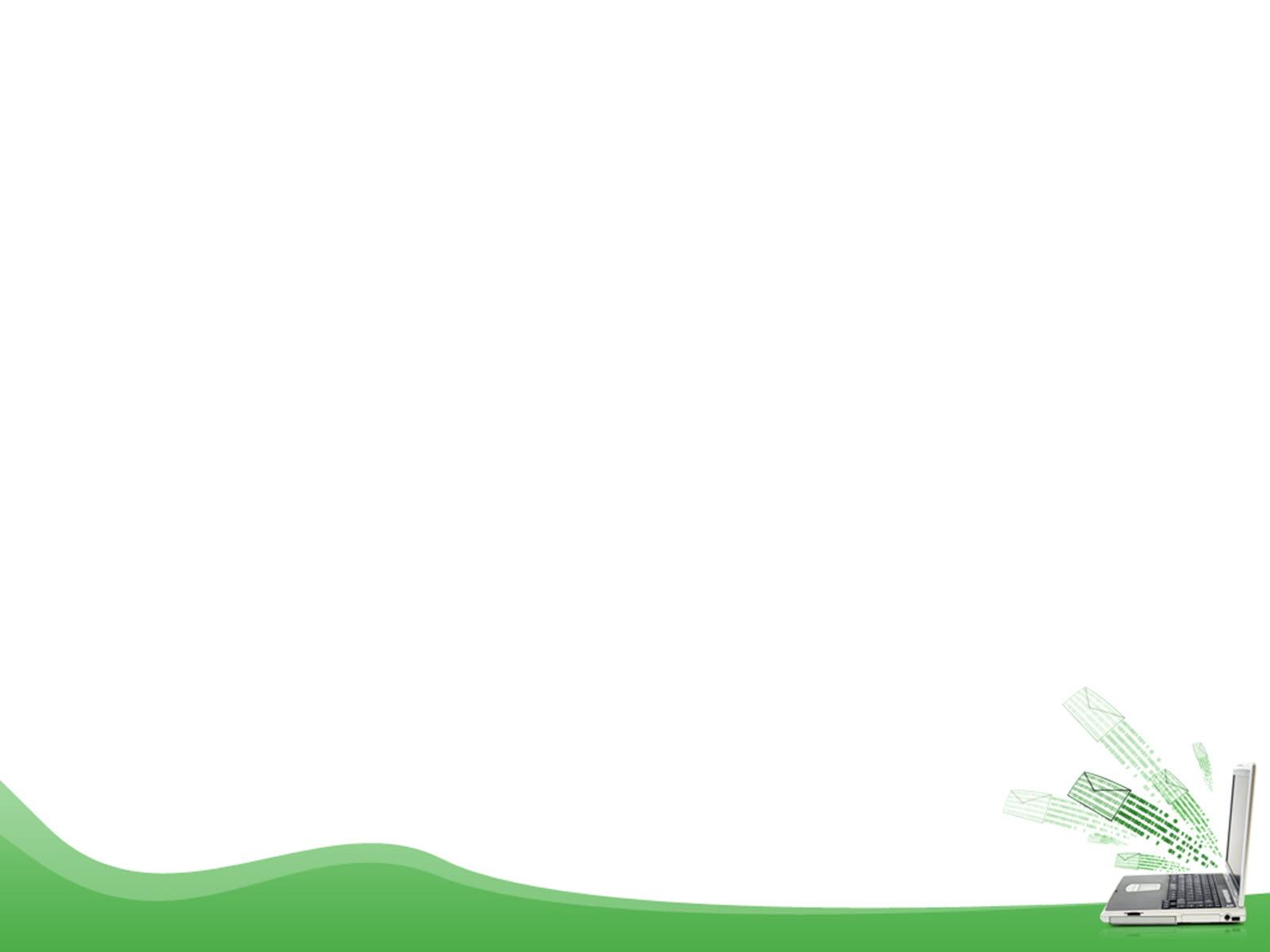 * Look at the picture and complete the sentence:
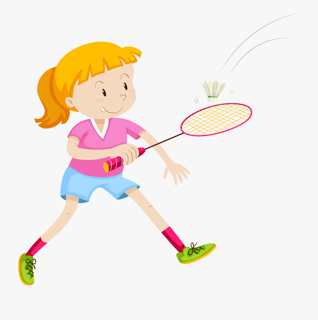 played badminton
6. Jane …………………………... with her brother last weekend.
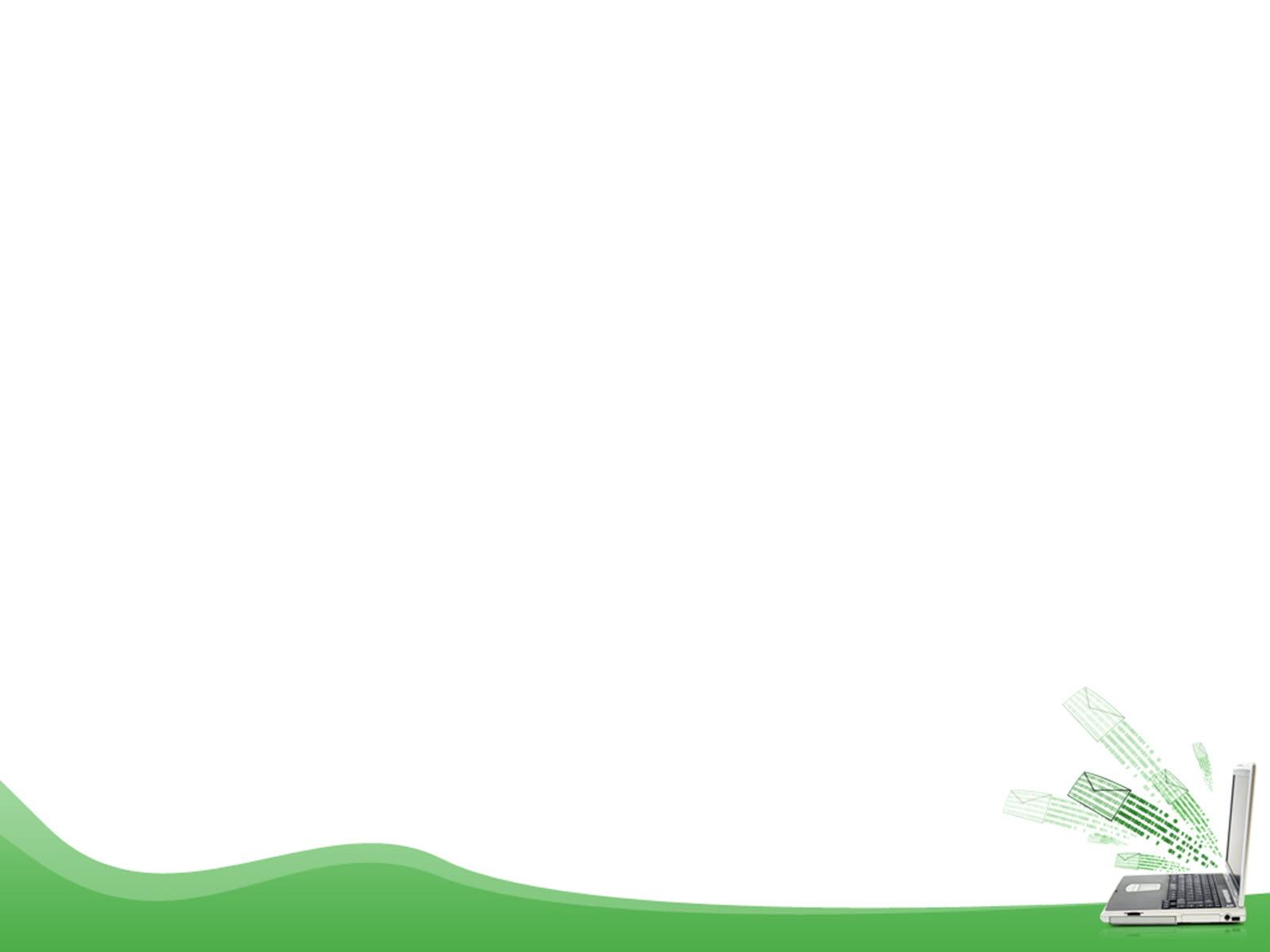 * Translate the following sentence into English:
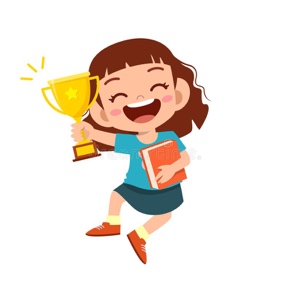 7. Thứ 2 tuần trước tôi đã chiến thắng trong cuộc thi nói tiếng anh
I won in the Speaking EL  contest last Monday.
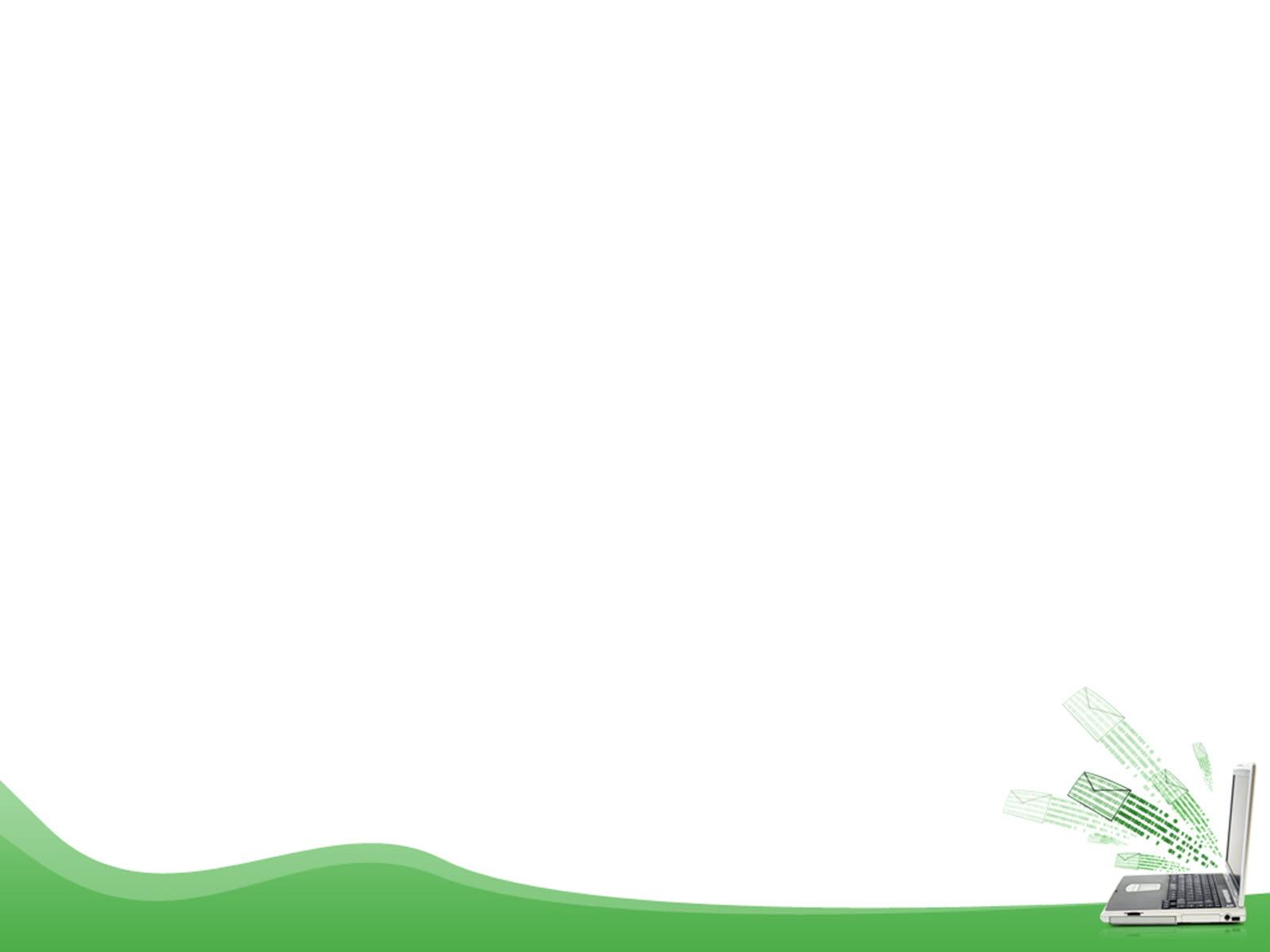 * Complete the sentence:
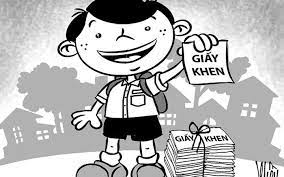 was
8. Nam ………....a good student last year.
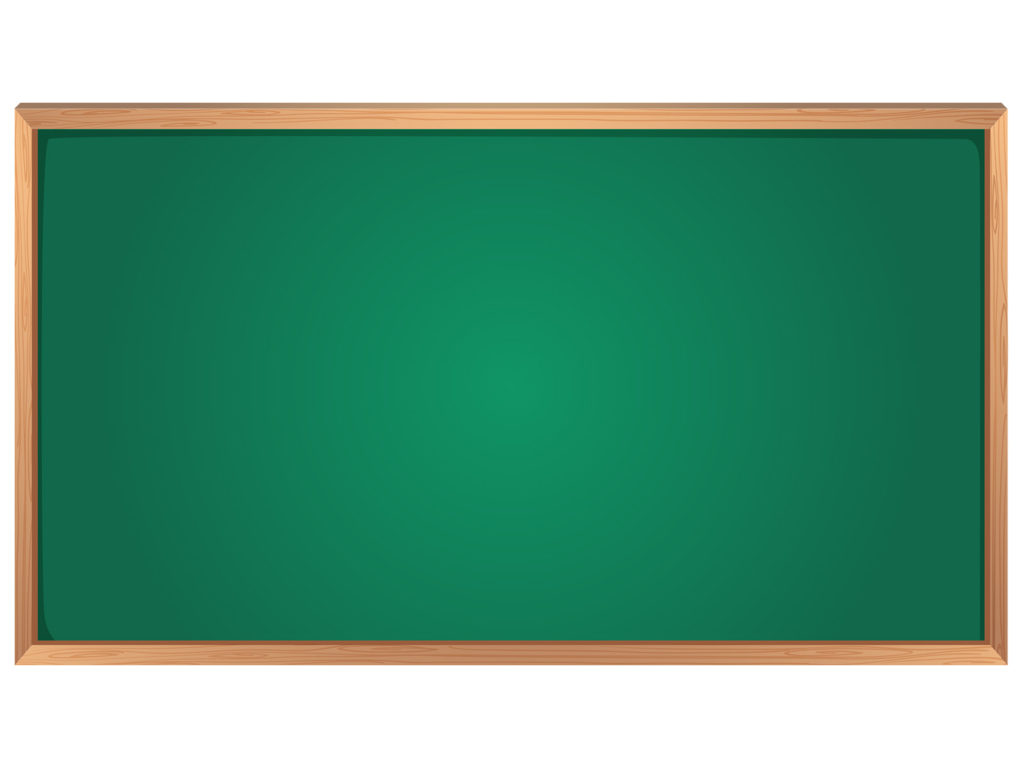 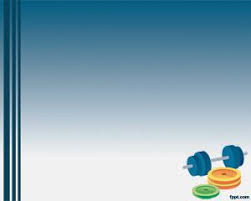 UNIT 8: SPORTS AND GAMES
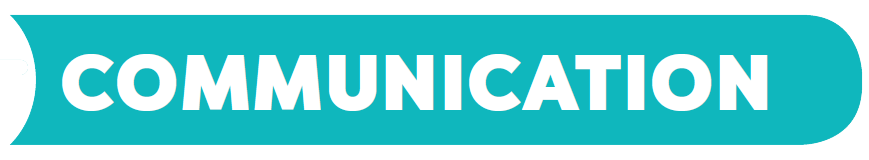 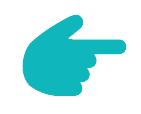 Everyday English
Expressing and responding to congratulations
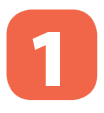 Listen and read the short conversation below, paying attention to the highlighted parts.
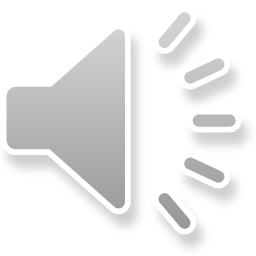 Duong: Last week I played table tennis with Duy, and I won for the first time. 
Mai: Congratulations!
Duong: Thank you, Mai.
Mai: So you’re our class champion now.
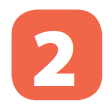 Work in pairs. Student A has won a prize in the school’s singing contest / sports competition. Student B congratulates him / her. Make a similar dialogue. Remember to use the highlighted sentences in 1. Then change roles.
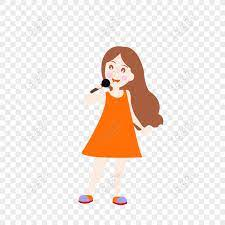 Nga : Last week I won the first prize of my school’s singing contest.                         
Hoa :Congratulations!
Nga : Thank you, Minh.
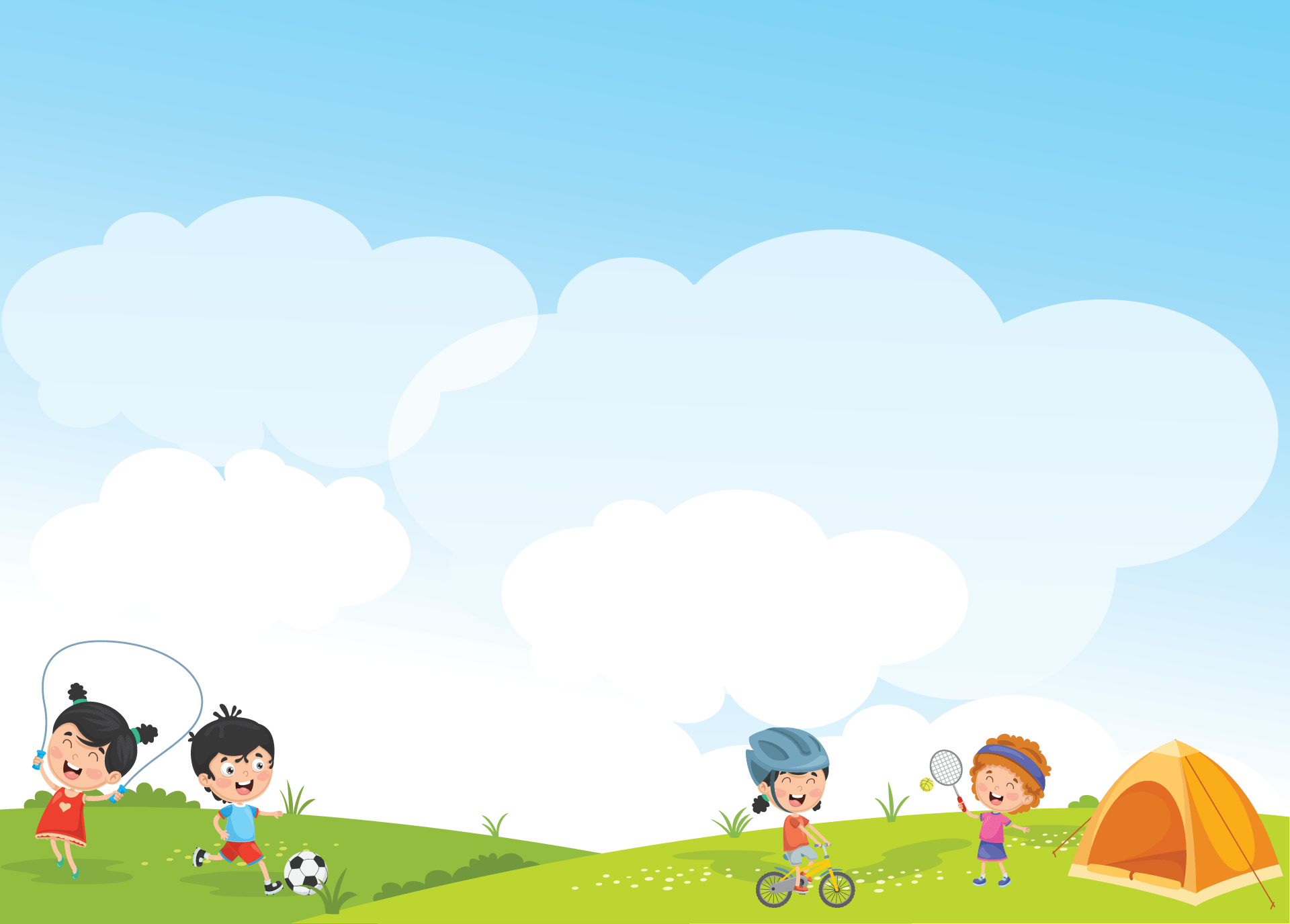 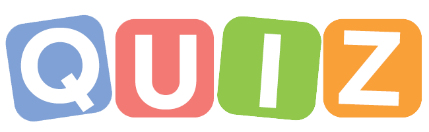 * The sport / game you like
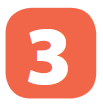 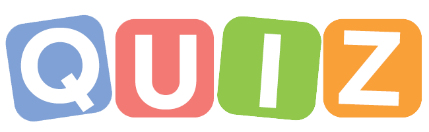 Work in pairs. Do the quiz.
1.
How many players are there in a football match?
There are usually 22 players (11 on each side).
2.
How long does a football match last?
It normally lasts 90 minutes (divided into two halves).
How long is a marathon?
Where did the first Olympic Games take place?
4.
5.
They take place every four years.
How often do the Olympic Games take place?
3.
A marathon is 42.195 kilometres long (26 mile and 385 yards).
They took place in Olympia (in Ancient Greece) (in 776 BC).
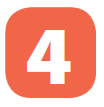 Work in groups. Interview your partners using the following questions. You may ask for more information.
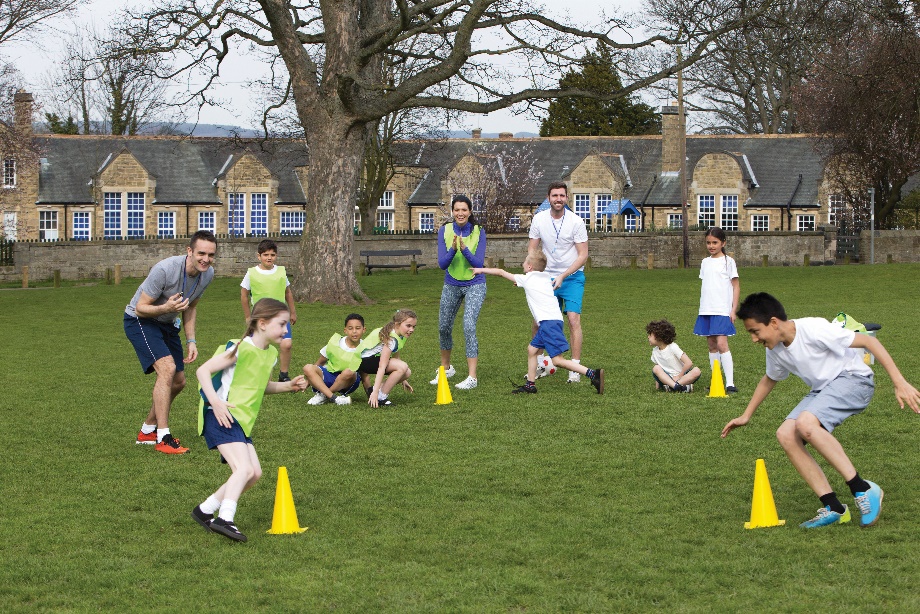 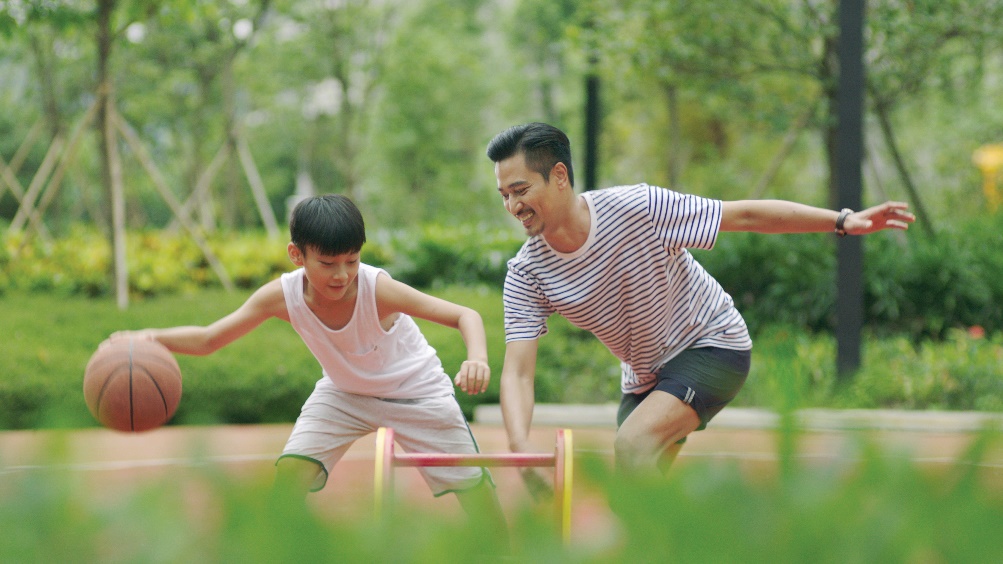 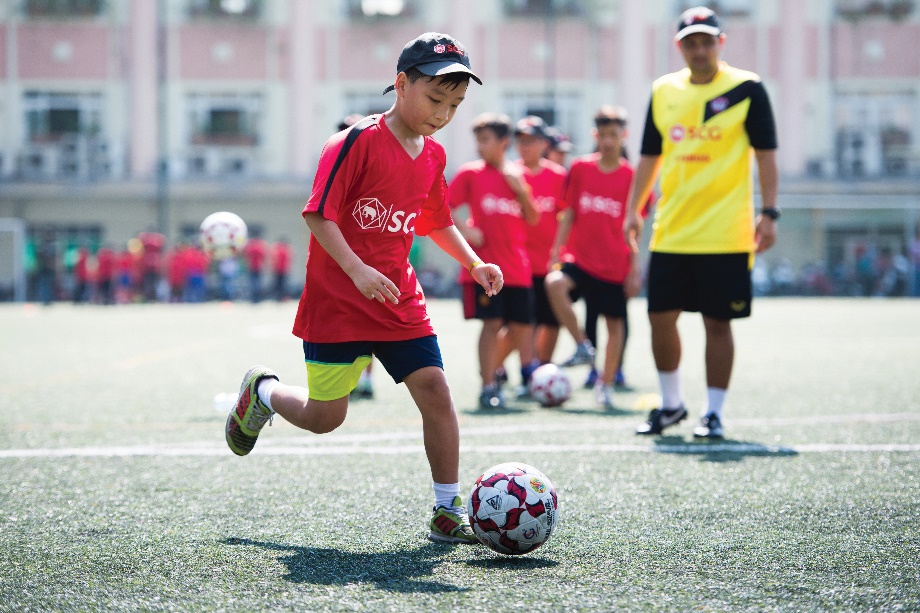 [Speaker Notes: City landmarks phải ở trên mục 3]
* Interview your partners using the following questions.
What sports / games do you play in your free time? Do you play them well? When and how often do you play them?
1.
Which sport / game do you like watching on TV?
2.
Did you join any clubs?
3.
If you don’t play sport, what do you often do in your spare time?
4.
Report your interviews to the class.
Give example:
A:  What sports / games do you play in your free time?
B:  In my free time I play badminton and chess.
A: Do you play them well?
B: I’m  good at badminton, but I’m not good at chess.
A: When and how often do you play them?
B: I play badminton at the weekend and I play chess in  the evening.
A: Which sport / game do you like watching on TV?
B: I like watching football matches on TV. The players are really amazing.
A: Did you join any clubs?
B: Yes, I do. I’m a member of the chess club of my school.
A: Do you often do anything else in your spare time? 
B: Well, I often  listen to music and chat with my friends.
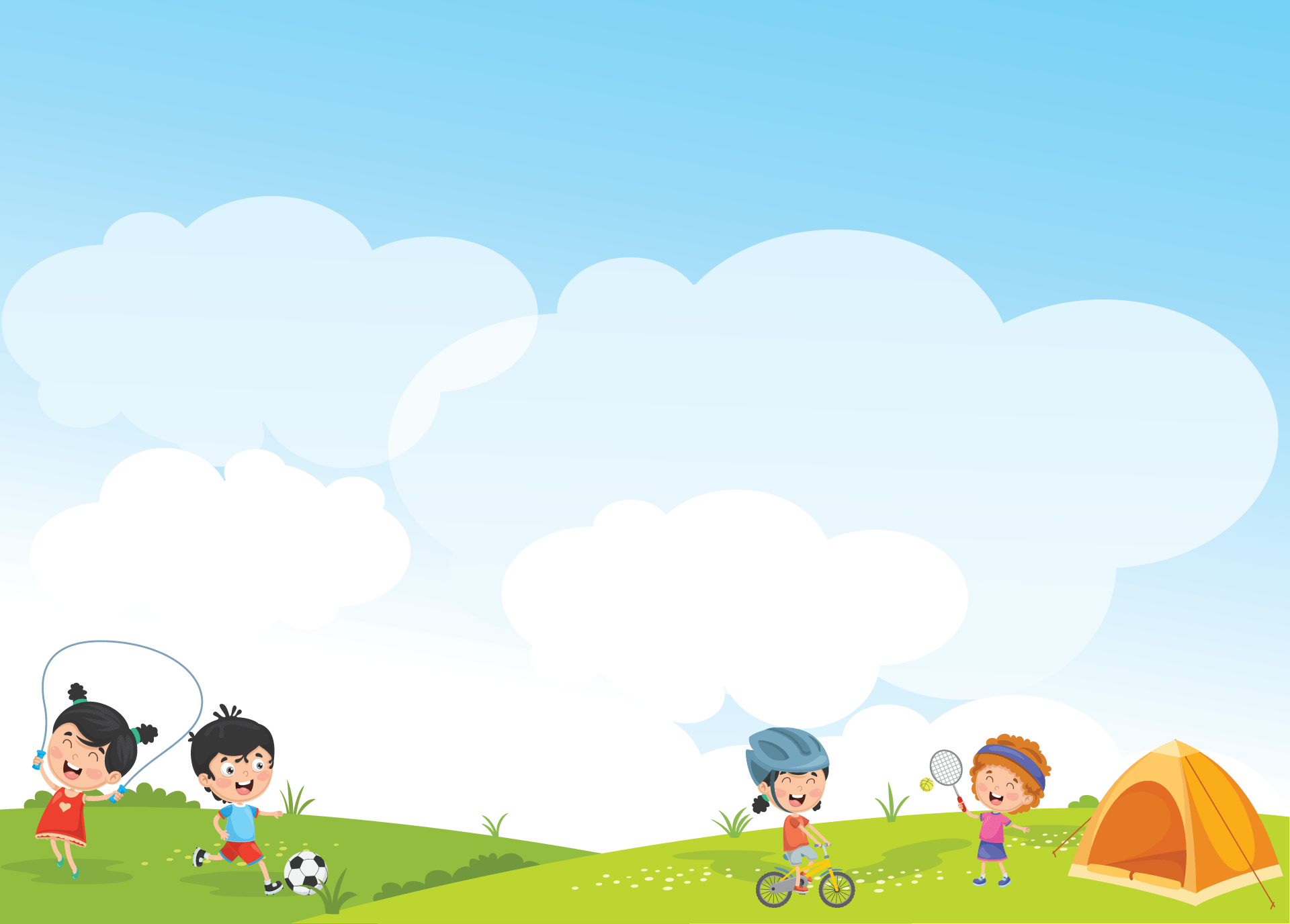 Report your interviews to the class.
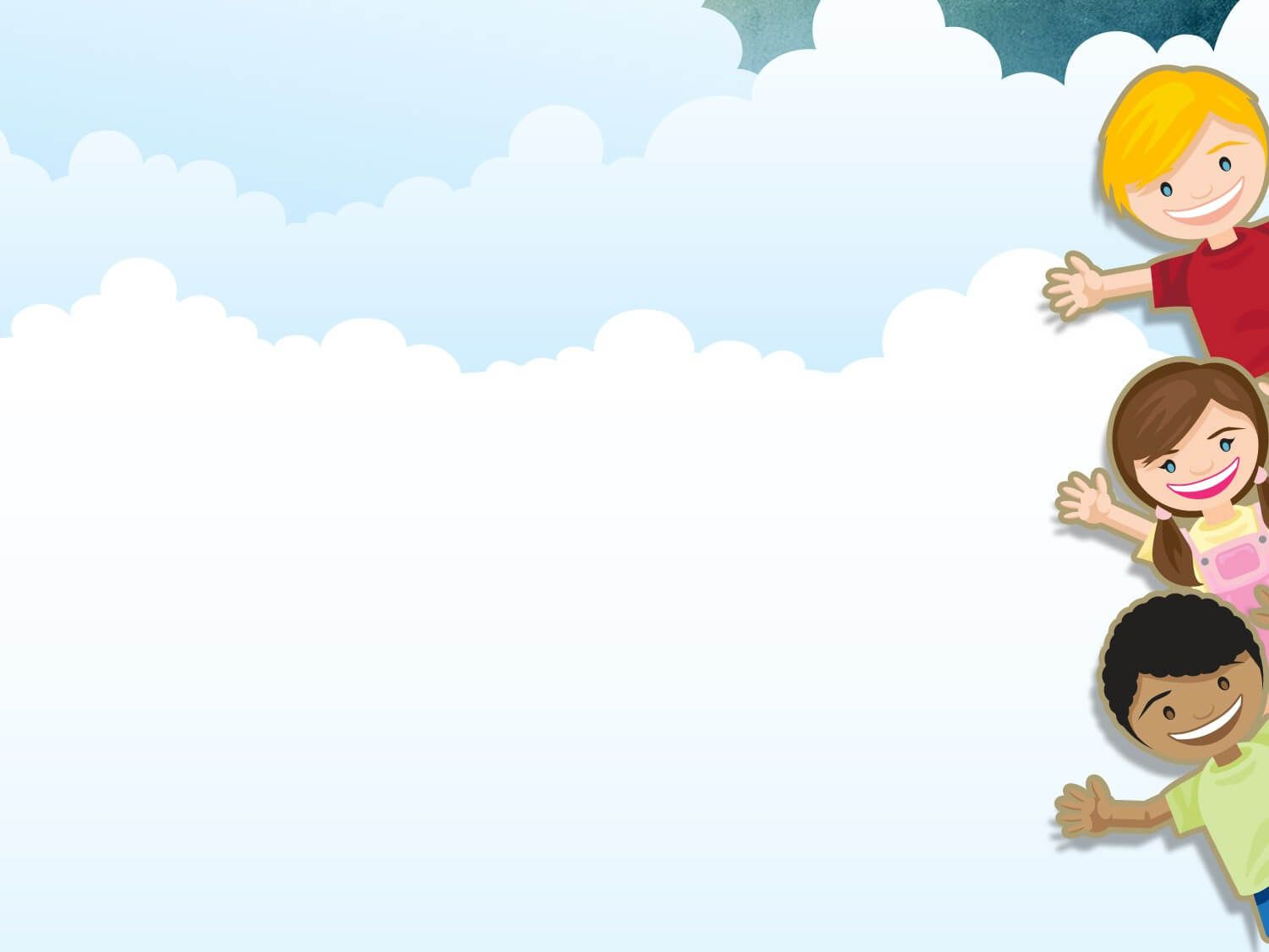 homework
Write down the results and feedback of the previous interviews.
Prepare lesson 5: Skills 1
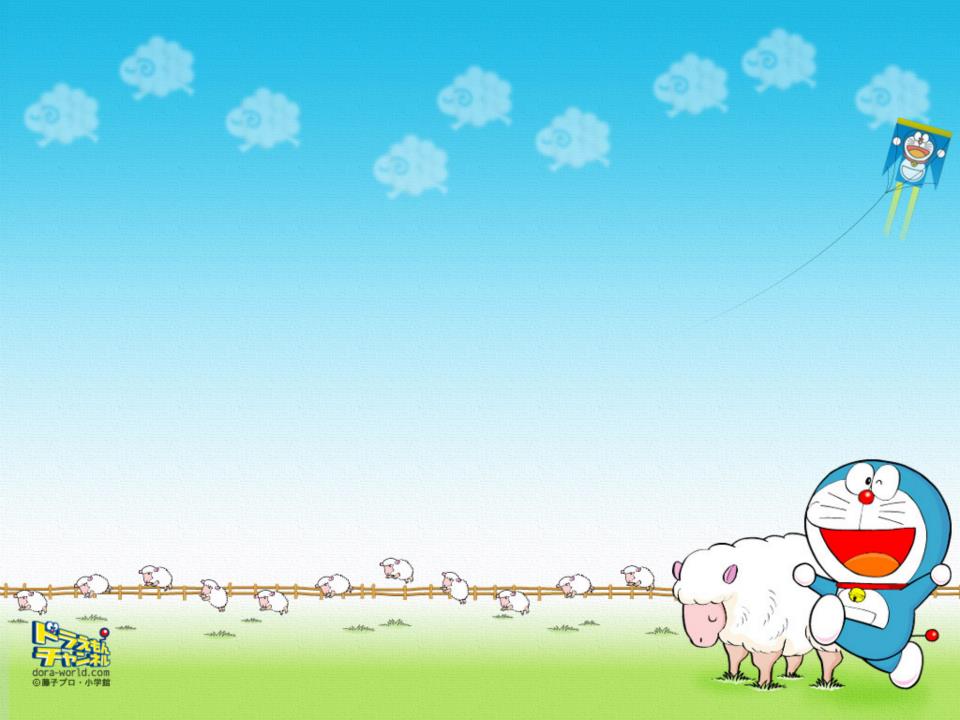 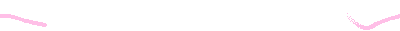 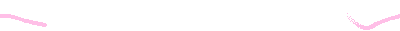 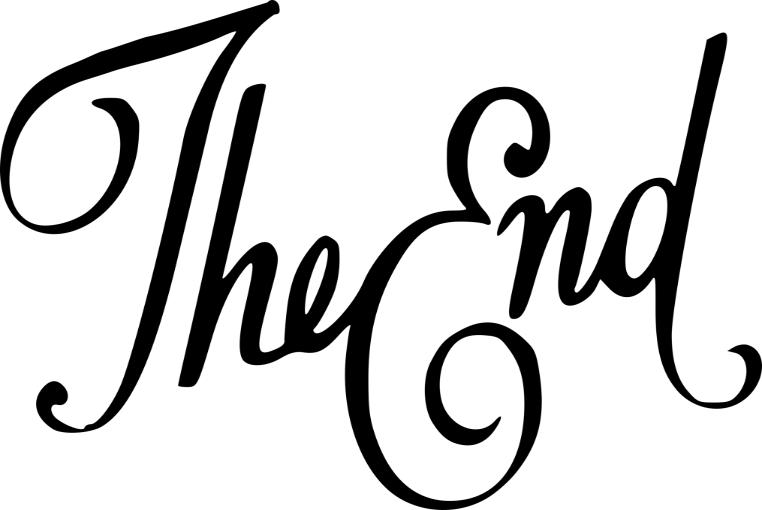 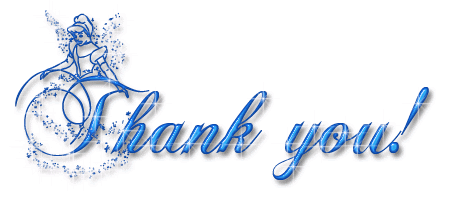 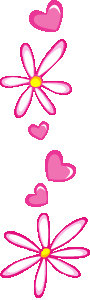 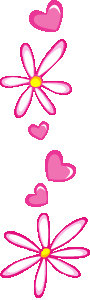 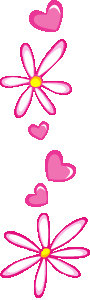 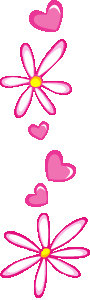